Le logement ?PARLONS-EN !
Avril 2018
Nomou logo entreprise
LE GROUPE Action logementen quelques mots…
NOTRE VOCATION
Faciliter L’ACCES AU logement pour favoriser l’emploi
Le moteur d’une dynamique positive
Contribuer à la performance des entreprises
Grâce à nos solutions logement, 
nous accompagnons les politiques sociales des entreprises pour leur permettre d’attirer les compétences dont elles ont besoin, de faciliter l’intégration et de fidéliser les salariés.
Faciliter l’accès au logement des salariés 
Notre rôle est d’accompagner les salariés partout en France dans leur mobilité résidentielle et professionnelle, quels que soient leurs ambitions, leurs projets et leur budget (aides financières, services, attributions de logements).
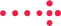 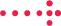 Participer à la dynamique économique locale
Nous soutenons l’emploi localement et l’attractivité des territoires en répondant aux besoins spécifiques des entreprises et des salariés dans chaque bassin d’emploi.
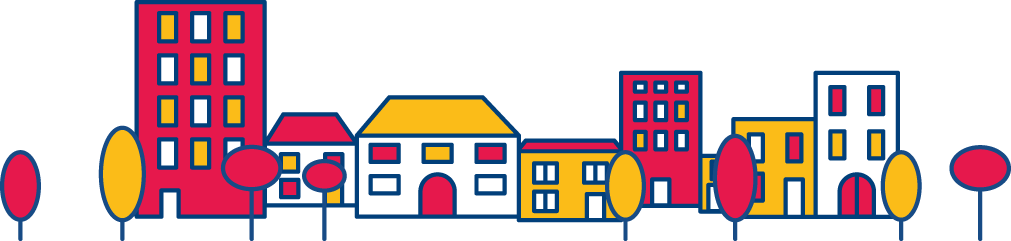 Action Logement Services
Un enjeu de société pour tous
FACILITER LE LOGEMENT
POUR FAVORISER L’EMPLOI

Le poids des dépenses de logement dans le budget des ménages s’est globalement accru au cours des vingt dernières années.
Parallèlement, le marché de l’emploi s’est encore tendu et 90 % des embauches s’effectuent aujourd’hui en contrat précaire, ce qui pénalise notamment l’accès des jeunes à un logement et freine les mobilités professionnelles.
Sujet de Société, le logement des salariés est aussi l’affaire des entreprises, dans une démarche de responsabilité sociale et de performance économique.

ALORS PARLONS-EN !
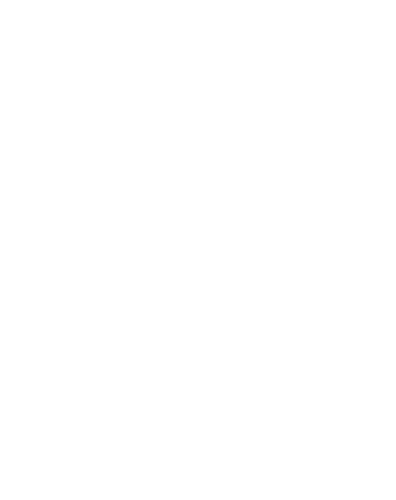 * Source : Baromètre d’opinion sur le rapport emploi/logement « Regards croisés entreprises-salariés » - IFOP novembre 2015.
Action Logement Services
une large gamme de solutions
SURMONTER
DES DIFFICULTÉS
FAIRE 
DES TRAVAUX
BOUGER
LOUER
ACHETER
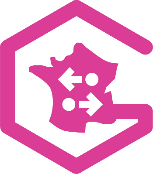 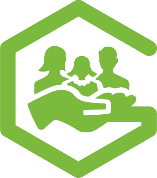 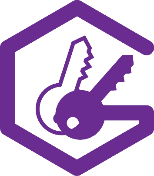 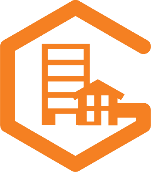 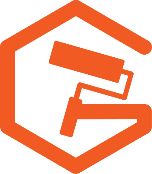 Apporter une aide personnalisée
à vos salariés qui rencontrent des difficultés liées au logement.
Conseil et diagnostic personnel et confidentiel, aides financières ...
Faciliter pour vos salariés l’accès à un logement abordableet près de leur travail.
Garanties, aides financières, locations sociales, intermédiaires et privées, logements temporaires en résidences hôtelières, résidences sociales et colocations...
Aider vos salariés à devenir propriétaire de leur résidence principale.
Prêt à l’acquisition,  conseil financier pour sécuriser le projet immobilier, offre de biens à l’achat, neufs ou anciens…
Accompagner vos salariés dans leur projet de travaux.
Amélioration de la résidence principale, amélioration de la performance  énergétique, adaptation de  logement aux personnes  handicapées…
Simplifier la mobilité professionnelle
et réussir l’installation de vos salariés recrutés ou mutés.
Accompagnement sur mesure, recherche de logements, aides financières, logements temporaires...
Action Logement Services
Action Logement Services
L’offre DE LOGEMENTS
Le logement social et intermédiaire
Avec le patrimoine de nos filiales immobilières et celui de nos partenaires bailleurs nationaux et régionaux : offre locative performante, diversifiée et adaptée à tous les salariés.
Les résidences temporaires
logements entièrement meublés et équipés (chambre, studio, appartement…), le plus souvent alliés à des services hôteliers
résidences pour jeunes travailleurs
résidences étudiantes
résidences temporaires en cas de difficultés.
La colocation
Pour répondre aux attentes des jeunes actifs : recherche d’appartements entièrement meublés, situés en cœur de ville et à proximité des transports.
Action Logement Services
LES AIDES à LA LOCATION
L’AVANCE LOCA-PASS® : le financement du dépôt de garantie
Prêt* sans intérêt d’un montant maximal de 1 200 €
Différé de 3 mois, remboursable sur 25 mois
Mensualités minimales de 20 €
Tous type de logement (parc social ou privé)
*Pour un prêt amortissable de 1200€ au taux débiteur fixe de 0 %, une durée de prêt de 25 mois après un différé de paiement de 3 mois, remboursement de 25 mensualités de 48 €, soit un TAEG fixe de 0 %. Le montant total dû par l'emprunteur est de 1200 €.
*Aide soumise à conditions et octroyés dans la limite des fonds disponibles après accord d’Action Logement Services.

La GARANTIE LOCA-PASS®: une garantie pour louer dans le parc social **
Garantie gratuite de paiement des loyers et charges locatives sur une durée de 3 ans
Prise en charge de 9 mois d’impayés maximum
Mensualité garantie plafonnée à 2 000 €
** logements conventionnées APL ou ANAH et appartenant à un bailleur personne morale.
Un crédit vous engage et doit être remboursé. 
Vérifiez vos capacités de remboursement avant de vous engager.
Action Logement Services
LES AIDES À LA LOCATION
Visale : une garantie pour louer dans le parc privé
Garantie gratuite de paiement des loyers et charges locatives
Jeune de 30 ans au plus*
Salarié de plus de 30 ans embauché (ou avec promesse d’embauche) depuis moins de 6 mois (hors CDI confirmé) 
Durée de 3 ans
Prise en charge de 36 mois d’impayés maximum
Montant maximal du loyer avec charges : 1 500 € sur Paris et 1 300 € sur le reste du territoire.
* jusqu’au 31ème anniversaire - hors étudiants non boursiers rattachés au foyer fiscal des parents.
Aide soumise à conditions
Action Logement Services
Action Logement Services
UN ACCOMPAGNEMENT PERSONNALISÉ
Conseil en financement
Diagnostic financier complet avec étude de la capacité d’emprunt
Recherche des financements les plus adaptés au projet et à la situation
Contact avec un interlocuteur unique qui gère les démarches à la place du salarié
Sécurisant grâce à une analyse objective effectuée par des experts du financement immobilier
Service offert aux salariés.
La vente HLM, une chance de plus de devenir propriétaire
Nos filiales immobilières mettent en vente une partie de leur patrimoine à des prix attractifs : une opportunité de devenir propriétaire grâce à un accompagnement Action Logement tout au long du processus d'achat.
Les services complémentaires de conseil et intermédiation en financement immobilier sont proposés par les sociétés filiales d’Action Logement ou leurs partenaires enregistrés à l’ORIAS (www.orias.fr).
Action Logement Services
Achat de la résidence principale
Prêt accession : acquisition ou construction dans le neuf et acquisition dans l’ancien sans travaux
Prêt de 7 000 à 25 000 € à 1 %* sur 20 ans maximum
Réservé aux salariés primo-accédants, en mobilité professionnelle ou handicap au sein du ménage (nous consulter)
Conditions de performance énergétique à respecter (DPE compris entre A et D).
Le prêt doit représenter 30 % maximum du coût de l’opération et intervenir en complément d’un prêt bancaire dans le plan de financement.

* Taux d’intérêt nominal annuel, hors assurance obligatoire
Exemple de remboursement : pour un montant de 15 000 € sur 15 ans au taux débiteur fixe de 1 %, soit un TAEG fixe de 1,47 %, remboursement de 180 mensualités de 92,90 €, soit un montant dû par l'emprunteur de 16 721,10 €. Le montant  de l'assurance décès-PTIA-ITT proposée par Action Logement varie selon les situations et l'assureur. Dans cet exemple, le montant de l'assurance est de 3,125 € et est compris dans la mensualité en cas de souscription. Taux annuel effectif de l'assurance de cet exemple : 0,25 % du capital initial. Montant total dû au titre de cette assurance : 562,50 €.
Prêt soumis à conditions (notamment de ressources) et octroyé dans la limite des fonds disponibles après accord du prêteur Action Logement Services.
Un crédit vous engage et doit être remboursé. 
Vérifiez vos capacités de remboursement avant de vous engager.
Action Logement Services
Achat de la résidence principale
Pour l’acquisition d’un logement ancien en vente HLM ou d’un logement neuf en PSLA : le prêt accession +
Prêt de 7 000 à 45 000 € à 1 %* sur 25 ans maximum
Prêt complémentaire à un prêt principal
40% maximum du coût total de l’opération 
Possibilité d’un différé d’amortissement du capital jusqu’à 15 ans
Plafonds de ressources PLI à respecter (cf Annexe)
Conditions de performance énergétique à respecter (DPE compris entre A et E).

* Taux d’intérêt nominal annuel, hors assurances obligatoires
Exemple de remboursement : pour un prêt amortissable remboursable en 360 mois en 2 périodes composées d’un différé d’amortissement de 20 ans et d’une période d’amortissement de 10 ans, d’un montant de 35.000,00 € au taux nominal annuel débiteur fixe de 1 %, hors assurances obligatoires, soit un TAEG fixe de 2,05 % assurances décès-PTIA-ITT comprises, remboursement pendant la première période de 240 mensualités de 55,48 € puis, pendant la seconde période, 120 mensualités de 332,92 €, soit un montant total dû par l’emprunteur de 53.265,60 €. L’assurance décès-PTIA-ITT proposée par Action Logement Services est souscrite auprès de Quatrem - SA au capital de 380 426 249 euros Régie par le code des assurances - 21 rue Laffitte 75009 Paris 412 367 724 RCS Paris - Société du groupe Malakoff Médéric.Dans cet exemple, en cas de souscription de l’assurance proposée, le coût mensuel de l’assurance, compris dans chaque mensualité, sera de 26,31 € et il est compris dans la mensualité en cas de souscription. Taux  annuel effectif de l’assurance de cet exemple : 1,05 %. Le montant total dû au titre de cette assurance est de 9.471,60 €. Le coût de l’assurance varie selon la durée de la période de différé retenue.
Prêt soumis à conditions (notamment de ressources) et octroyé dans la limite des fonds disponibles après accord du prêteur Action Logement Services.
Un crédit vous engage et doit être remboursé. Vérifiez vos capacités de remboursement avant de vous engager.
Action Logement Services
Action Logement Services
travaux dans la résidence principale
Prêt travaux
Ce prêt finance :
l’amélioration et l’embellissement
l’amélioration de la performance énergétique
l’adaptation du logement des personnes handicapées
Les travaux ouvrant droit à une subvention de l’ANAH
les travaux dans les copropriétés dégradées
Être propriétaire-occupant du logement (ou propriétaire-bailleur en cas de travaux d’amélioration de la performance énergétique ou de travaux en copropriété dégradée)
Travaux à faire réaliser par une entreprise.
Prêt soumis à conditions (notamment de ressources) et octroyé dans la limite des fonds disponibles après accord du prêteur Action Logement Services.
Un crédit vous engage et doit être remboursé. 
Vérifiez vos capacités de remboursement avant de vous engager.
Action Logement Services
travaux dans la résidence principale
Prêt travaux (suite)
100 % des travaux dans la limite de 5 000 € (10 000€ en cas de travaux pour des  logements à destination de personnes en situation de handicap)
Taux d’intérêt nominal annuel, hors assurance facultative : 1 %*
Sans frais de dossier
Durée maximale de remboursement : 10 ans.
* Exemple de remboursement hors assurance : Pour un montant de 5 000 € sur 10 ans au taux débiteur fixe de 1 %, soit un TAEG de 1 %, remboursement de 120 mensualités de 43,80€ soit un montant total dû de 5256,25 €.
Prêt soumis à conditions (notamment de ressources) et octroyé dans la limite des fonds disponibles après accord du prêteur Action Logement Services.
Un crédit vous engage et doit être remboursé. 
Vérifiez vos capacités de remboursement avant de vous engager.
Action Logement Services
Des aides supplÉmentaires avec l’ANAH !
Pour le propriétaire occupant :
un soutien financier complémentaire
Si  le projet de travaux de rénovation est éligible aux aides de l’Agence nationale de l’habitat (Anah) : le salarié, propriétaire occupant, peut cumuler le prêt travaux * Action Logement avec une subvention de l’Anah.
Jusqu’à 50 % (1) des travaux financés par l’Anah ! 
(1) Aide de l’Anah limitée à 25 000 € pour des travaux lourds et jusqu’à 10 000 € pour des travaux d’amélioration
Pour savoir s’il peut prétendre aux aides de l’Anah : www.anah.fr
* Prêt soumis à conditions et octroyé dans la limite des fonds disponibles après accord d’Action Logement Services.
Un crédit vous engage et doit être remboursé. 
Vérifiez vos capacités de remboursement avant de vous engager.
Action Logement Services
Des aides supplÉmentaires avec l’ANAH !
Pour le propriétaire bailleur :
amélioration et sécurisation de son bien locatif
Quels avantages en conventionnant son logement auprès de l’Anah ? 
La convention sans travaux :
Déduction fiscale
La convention avec travaux :
Déduction fiscale
Versement d’une subvention : entre 25 et 35 % (1) des travaux financés par l’Anah 
(1)  Aide de l’Anah limitée à 28 000 € pour des travaux lourds et entre 15 000 € et 21 000 € pour des travaux d’amélioration.
Pour savoir s’il peut prétendre aux aides de l’Anah : www.anah.fr
Action Logement Services
Des aides supplÉmentaires avec l’ANAH !
Pour le propriétaire bailleur :
amélioration et sécurisation de son bien locatif (suite)
Au-delà des avantages qui lui sont offerts par l’Anah, le salarié peut bénéficier de solutions Action Logement cumulables et gratuites :
La recherche efficace de son locataire parmi les nombreuses candidatures de salariés dont Action Logement dispose
Une garantie gratuite pour sécuriser ses revenus fonciers
Un prêt travaux amélioration de la performance énergétique
Des aides et subventions apportées à son locataire pour faciliter son emménagement et réduire ses risques d’impayés.
Pour savoir s’il peut prétendre aux aides de l’Anah : www.anah.fr
Aides et prêts soumis à conditions et octroyés dans la limite des fonds disponibles après accord d’Action Logement Services.
Un crédit vous engage et doit être remboursé. 
Vérifiez vos capacités de remboursement avant de vous engager.
Action Logement Services
Action Logement Services
UNE aide SPÉCIfique JEUNES - 30 ANS
AIDE MOBILI-JEUNE® : allègement du loyer pour les jeunes de moins de 30 ans
Jeune de moins de 30 ans* en formation professionnelle, en alternance (sous contrat d’apprentissage ou de professionnalisation), percevant au plus 100 % du SMIC
Subvention jusqu’à 100 € par mois sur le loyer ou la redevance (déduction faite de l’aide au logement)
À présenter dans un délai de 6 mois à compter de la date de démarrage du cycle de formation
Durée : 12 mois (renouvellement possible si le demandeur est toujours éligible).* Jusqu’au 30ème anniversaire
Aide soumise à conditions et octroyée dans la limite des fonds disponibles après accord d’Action Logement Services.
Action Logement Services
Une aide pour financer la mobilité
L’AIDE MOBILI-PASS®
Vous êtes muté(e) ou embauché(e) et vous devez déménager … Quelle que soit votre situation, le logement ne doit pas être un frein à votre évolution professionnelle. Pour réaliser vos ambitions, Action Logement vous apportes des solutions concrètes et adaptée à votre projet de mobilité.

Action  Logement finance votre accompagnement à la recherche d’un logement par un opérateur spécialisé (1) de votre choix : entretien individuel, sélection des biens correspondants à vos souhaits, organisation des visites, découverte de votre futur cadre de vie.
Jusqu’à 3 500 € (selon la zone géographique) pour couvrir certains frais liés au changement de logement :
une subvention jusqu’à 2 200 € (selon la zone géographique) pour financer la prestation d’accompagnement à la recherche d’un logement locatif
Et/ou un prêt à 1 % * pour la prise en charge de certains frais liés à la mobilité (double charge de logement, frais d’agence…).
* Taux d’intérêt nominal annuel hors assurance facultative
Exemple de remboursement : pour un prêt amortissable de 1 000 € sur 36 mois au taux fixe débiteur de 1 %, soit un TAEG fixe de 1 %, remboursement de 36 mensualités de 28,21 €. Le montant total dû par l'emprunteur est de 1 015,49 €.


(1) Les services d’accompagnement à la recherche de logement peuvent être délivrés par des sociétés filiales d’Action Logement ou des opérateurs indépendants.
Prêt soumis à conditions (notamment de ressources)
Un crédit vous engage et doit être remboursé. Vérifiez vos capacités de remboursement avant de vous engager.
Action Logement Services
Une aide financiÈre pour faciliter la mobilitÉ
Prêt relais mobilité
Ce prêt s’adresse aux propriétaires en mobilité professionnelle
Il finance l’acquisition ou la construction d’une nouvelle résidence principale, dans l’attente de la vente du logement actuel
Montant plafond du prêt égal à 70% de la valeur vénale du bien à vendre, dans la limite de 150 000 €
Taux d’intérêt nominal annuel, hors assurance obligatoire : 1 %*
Durée : 1 an, renouvelable une fois.
* Exemple de remboursement : pour un prêt in fine non amortissable de 100 000,00 € sur 1 an au taux nominal annuel débiteur fixe de 1 %, soit un TAEG fixe de 1,25 %, remboursement de 11 mensualités de 104,16 € et une mensualité de 100 104,16 €. Le montant dû par l’emprunteur est de 101 249,96 €. Le montant de l’assurance décès-PTIA-ITT proposée par Action Logement Services varie selon les situations et l’assureur. Dans cet exemple, le montant mensuel de l’assurance est de 20,83 € et est compris dans la mensualité en cas de souscription. Taux annuel effectif de l’assurance : 0,25 %. Montant total dû au titre de cette assurance : 249,96 €.
Prêt soumis à conditions et octroyé dans la limite des fonds disponibles après accord du prêteur Action Logement Services.
Un crédit vous engage et doit être remboursé. 
Vérifiez vos capacités de remboursement avant de vous engager.
Action Logement Services
L’accompagnement des salariés en difficulté
CIL-PASS ASSISTANCE®
Accompagnement gratuit et confidentiel
Salariés en difficulté dans leur parcours résidentiel : suite à un évènement imprévisible, aide nécessaire pour le maintien dans leur logement ou pour l’accès au logement
Recherche de solutions adaptées à la situation :
conseil et aide à la réalisation des démarches
orientation vers les services adaptés à la situation (organismes sociaux…)
médiation avec les bailleurs, créanciers, huissiers
Des aides financières peuvent être mises en place pour les locataires et les propriétaires en difficulté.
À noter : service également ouvert aux demandeurs d’emploi de moins de 12 mois 
et dont le dernier employeur était une entreprise assujettie à la PEEC
Action Logement Services
LES MOTS CLES POUR ALERTER
Divorce
Décès
Séparation
Maladie
Saisie sur salaire
Perte d’emploi du conjoint
Sinistre habitation
Difficulté  paiement loyer
Difficulté paiement charges de copropriété
Demande de désolidarisation
Demande d’acompte
Action Logement Services
LES AIDES FINANCIÈRES
Allègement de charges de logement : prêts pour locataire ou propriétaire en difficulté
Avances gratuites sous forme de prêts* sans intérêt, sans frais de dossier
Montant : 18 000 € maximum
Durée maximale de remboursement : 20 ans.
* Exemple de remboursement : pour un prêt amortissable d’un montant de 6 000,00 € sur 15 ans au taux nominal annuel débiteur fixe de 0 %, soit un TAEG fixe de 0,49 %, remboursement de 180 mensualités de 34,58 €, soit un montant dû par l’emprunteur de 6 224,40 €. Le montant de l’assurance décès-PTIA-ITT proposée par Action Logement Services varie selon les situations et l’assureur (assurance obligatoire pour le prêt au propriétaire en difficulté). Dans cet exemple le montant mensuel de l’assurance est de 1,25 € et est compris dans la mensualité en cas de souscription. Taux annuel effectif de l’assurance de cet exemple : 0,25 % du capital initial. Montant total dû au titre de cette assurance : 225,00 €.
Refinancement de prêts immobiliers plus onéreux : prêt pour propriétaire en difficulté
Montant maximal : 40 000 €
Taux d’intérêt nominal annuel, hors assurance obligatoire : 1 %* 
Sans frais de dossier
Durée maximale de remboursement : 20 ans.
* Exemple de remboursement : pour un prêt amortissable de 10 000 € sur 15 ans au taux nominal annuel débiteur fixe de 1%, soit un TAEG de 1,47 %, remboursement de 180 mensualités de 61,93 €. Le montant dû par l’emprunteur est de 11 147,40 €.Le montant de l’assurance décès-PTIA-ITT proposée par Action Logement Services varie selon les situations et l’assureur. Dans cet exemple, le montant mensuel de l’assurance est de 2,08 € et est compris dans cette mensualité en cas de souscription. Taux annuel effectif de l’assurance : 0,25 %. Montant total dû au titre de cette assurance : 374,99 €.
Prêts soumis à conditions et octroyés dans la limite des fonds disponibles après accord du prêteur Action Logement Services.
Un crédit vous engage et doit être remboursé. Vérifiez vos capacités de remboursement avant de vous engager.
Action Logement Services
5 nouvelles aides financières :
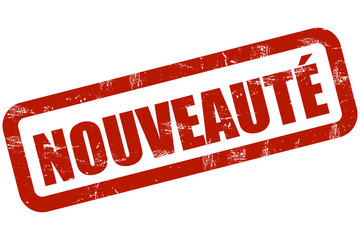 Aide sur quittance
Loyers et charges impayés ou à venir, indemnités d’occupation …
Aide sur échéances de prêts immobiliers
Mensualités de prêts immobiliers pour la résidence principale (impayées ou à venir)
Aide sur les charges annexes au logement
Assurance habitation (impayée ou à venir)
Taxe d’habitation / taxe foncière (impayée ou à venir)
Charges d’eau ou d’énergie (impayées ou à venir)
Ouverture ou réouverture des compteurs (impayées ou à venir)
Charges de copropriété (impayées ou à venir)
Jusqu’à 4 000€
Jusqu’à 6 000€
Jusqu’à 1 500€
Jusqu’à 4000€
Aide pour l’accès au logement des salariés sans hébergement :
Frais d’agence
Achat de mobilité de 1ere nécessité
Frais de déménagement
Jusqu’à 2 000€
Aide pour l’hébergement d’urgence
Nuitées d’hôtel, location de mobil-home, gîte, résidence sociale …
Jusqu’à 2 500€
selon la composition familiale
Action Logement Services
Action logementparlez-en avec nous !
Votre interlocuteur privilégié : Sylvie GEISS
03 89 56 77 33
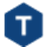 sylvie.geiss@actionlogement.fr
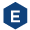 De nombreux outils et supports pour informer vos salariés…
Rendez-vous personnalisés | Forums | Permanences en entreprise | Petits-déjeuners d’information | Agences de proximité | E-mailings | Articles intranet | Extranets entreprises et salariés | Sites web | Dépliants | Affiches | Informations jointes aux bulletins de salaires ...
PLAFONDS PLI applicables aux prêts accession, PRÊT travaux,PRÊT agrandissement et à l’AIDE MOBILI-PASS®
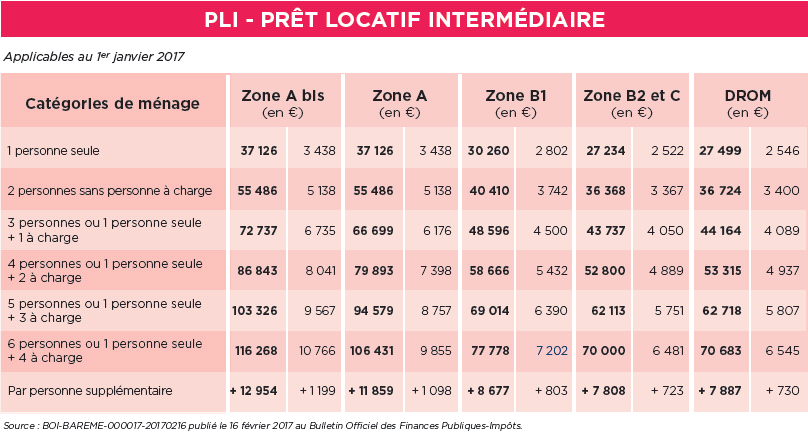 EN ATTENTE D’ACTUALISATION POUR 2018
Ressources prises en compte
Plafonds de ressources annuels (montants indiqués en gras) : à comparer au revenu fiscal de référence N-2 du ménage. En 2018, prendre en compte le(s) revenu(s) fiscal(aux) de référence du ménage indiqué(s) en ligne 25 du(des) avis d’impôt 2017 sur les revenus de l’année 2016.
Autres montants (en 2ème colonne de chaque zone géographique) : estimation des ressources mensuelles par catégorie de ménage calculée sur la base du revenu fiscal de référence N-2 avant un abattement fiscal de 10%. Ce montant vous est donné à titre indicatif, le plafond annuel libellé en gras en 1ère colonne constituant le seul élément de référence réglementaire.
Pour connaître la zone géographique, un outil de recherche est à votre disposition sur www.actionlogement.fr.
Action Logement Services
29